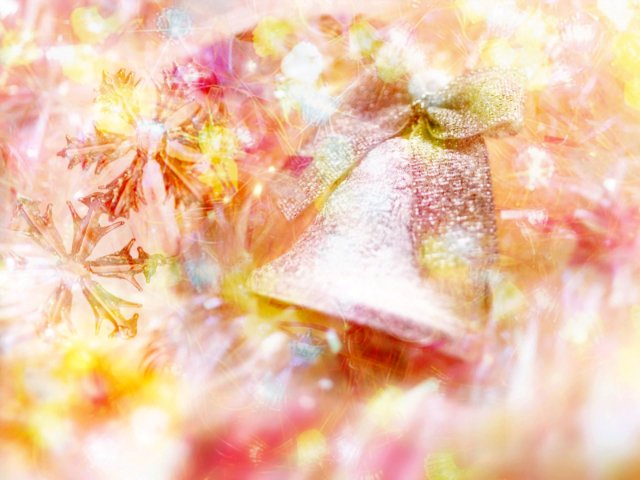 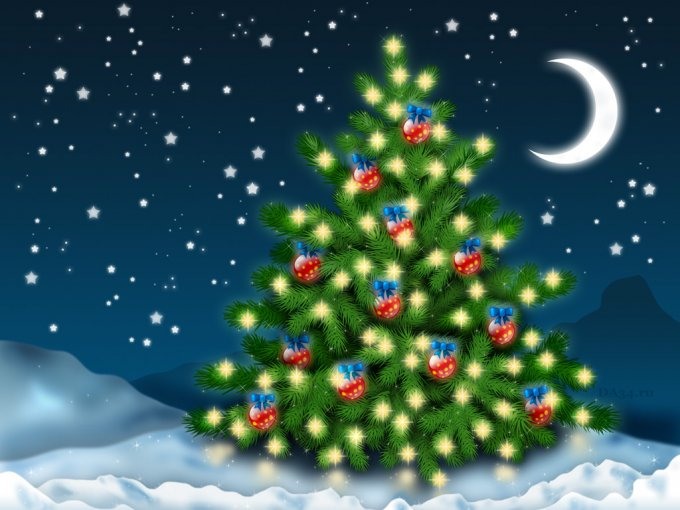 Занятие по теме: «Праздничный шар»
Подготовила и провела педагог дополнительного образования Данилина Юлия Владимировна.
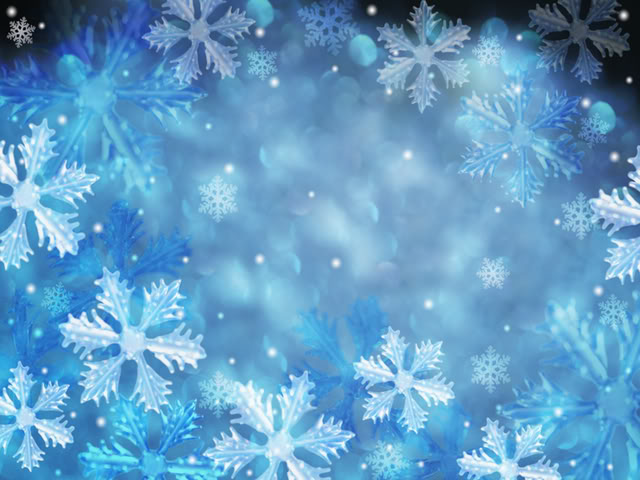 «Праздничный шар».
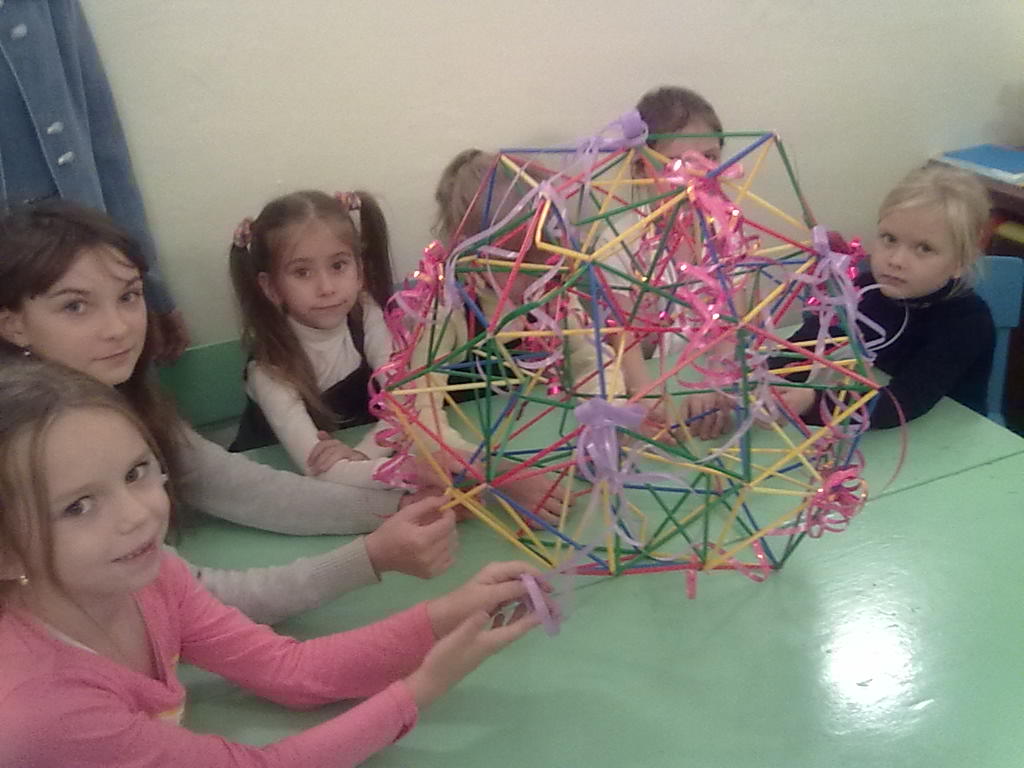 Цель : Украсить сцену для Нового года.Задачи: -развить творческую самостоятельность, уметь сочетать цветовую гамму, умение фантазировать.-воспитывать у детей эстетический вкус.Инструменты: ножницы, коктейльные трубочки, пропиленовая нить, серпантин.
Первое празднование Нового года на Руси.
С установлением на Руси христианства, Новый год стали отмечать 1 сентября (по византийскому календарю). Но примерно в 1700 году Петр I  издал указ о праздновании Нового Года 1 января (по европейскому стилю). Так же  были установлены и определенные правила празднования этого торжества: украшение домов еловыми ветками, салют в честь праздника и т.д. В знак всенародного праздника Нового года палили из пушек, запускали          фейерверки, полыхала иллюминация.                       Люди пели песни, веселились, устраивали             народные гулянья, танцевали, одаривали                     друг друга  подарками и т.д. Петр I старался                              ежегодно делать Новый год не хуже и                              не беднее, чем в Европе.
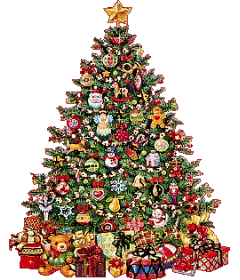 Изначально, главный символ Нового Года - ёлку украшали с целью сделать злые силы добрее. Сегодня о злых силах уже давно никто не вспоминает, но, тем не менее, ёлка по-прежнему остается символом праздника. Таким образом, с 1700 года Новый год был закреплен в российском календаре, а само празднование стало носить светский характер. Новые европейские обычаи очень быстро прижились у славян, так как ранее в эту пору они отмечали святки, поэтому гадания, катание на санках и коньках, веселые гуляния ряженых, хороводы вокруг елки, прыгание                                  через костры - очень хорошо подошли для празднования Нового года.
Практическая часть.
Техника безопасности при работе с ножницами1.    Храните ножницы в указанном месте в определённом положении.2.    При работе внимательно следите за направлением резания.3.    Не работайте с тупыми ножницами и с ослабленным шарнирным креплением.4.    Не держите ножницы лезвием вверх.5.    Не оставляйте ножницы с открытыми лезвиями.6.    Не режьте ножницами на ходу.7.    Не подходите к товарищу во время работы.8.    Передавайте закрытые ножницы кольцами вперёд.9.    Во время работы удерживайте материал левой рукой так, чтобы пальцы были в стороне от лезвия.
Выполнение шара поэтапно:
Этап:
     - отрезаем гофрированную часть трубочки.
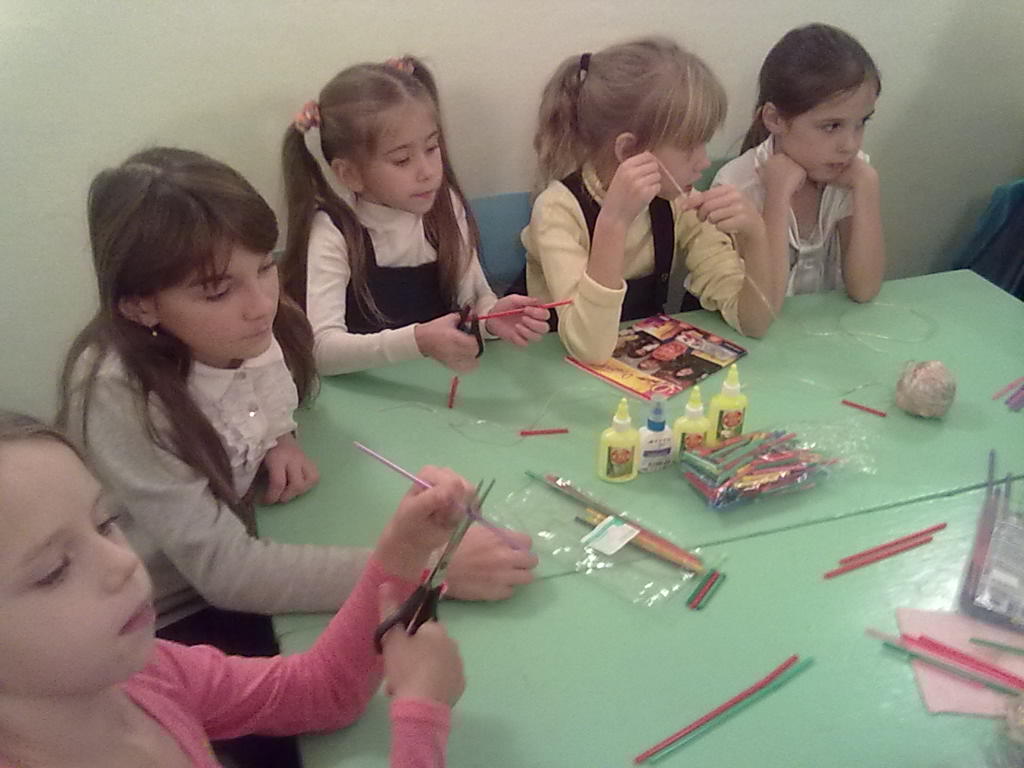 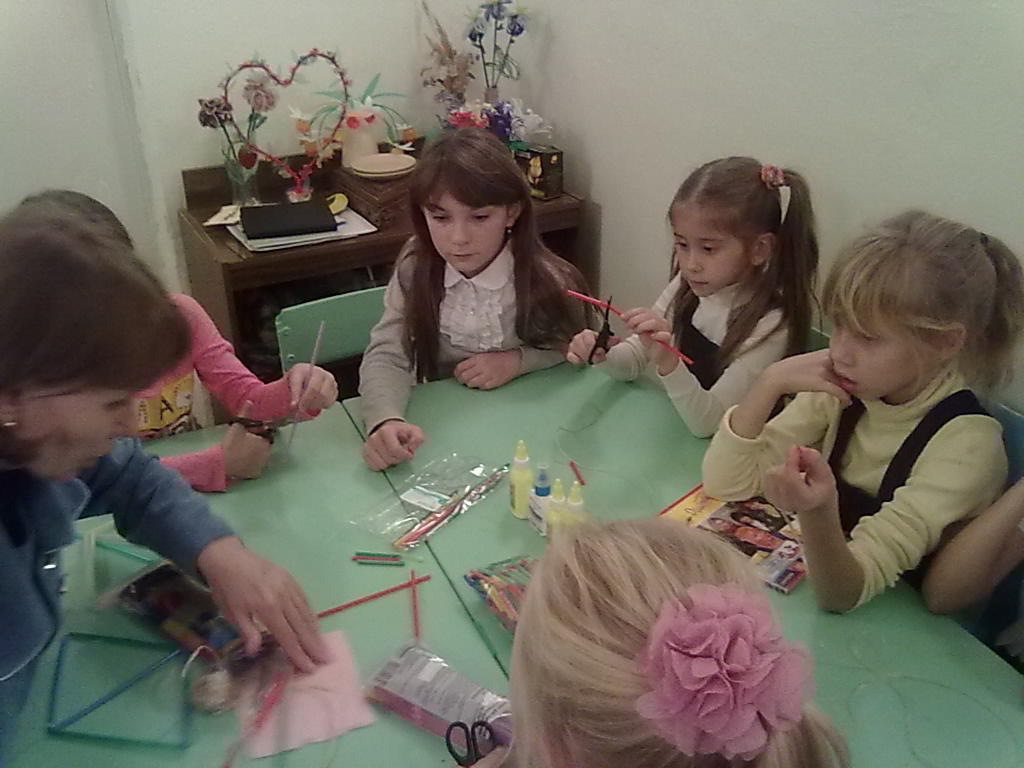 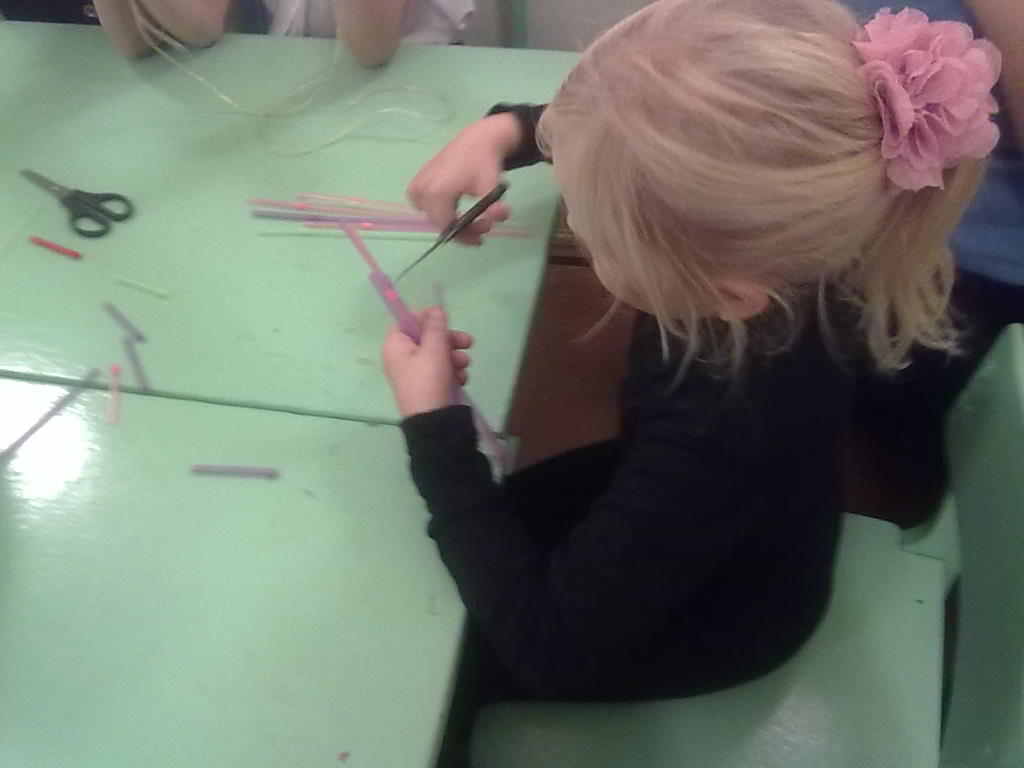 2)  Этап:
Связать три трубочки сочетаемые по цвету.
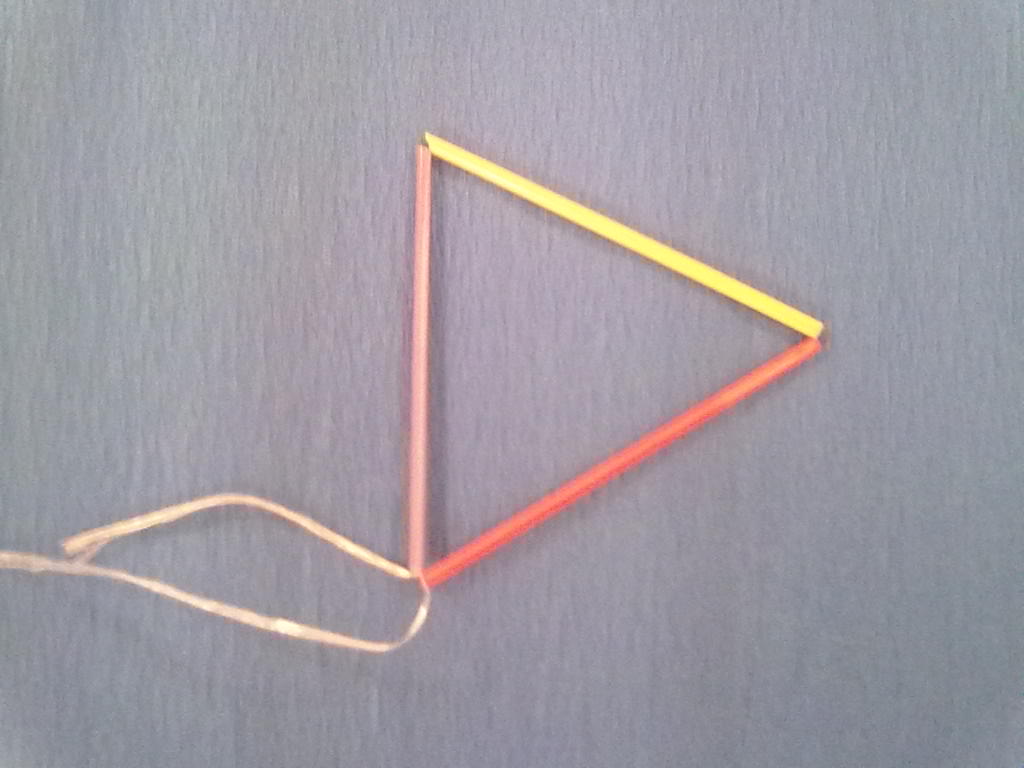 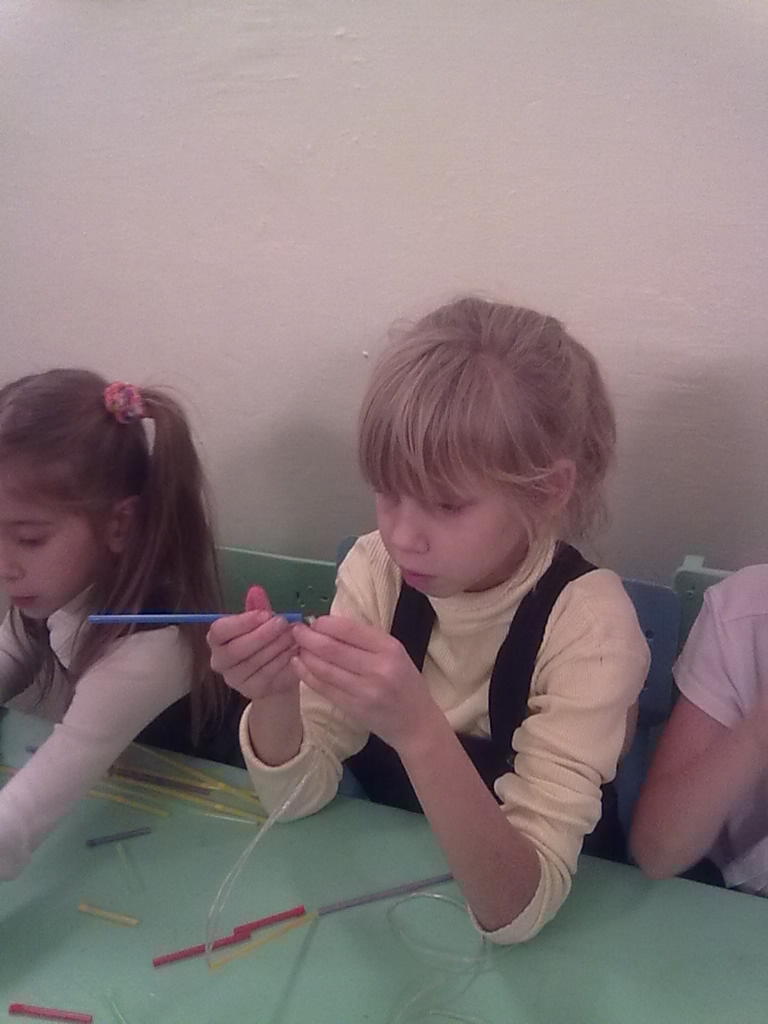 У нас должен получится треугольник. Оставшеюся нитку обрезать не надо.
3) Этап:
На оставшеюся нить набираем две разные по цвету трубочки. И так повторить четыре раза. У нас получится пять треугольников с общим основанием.
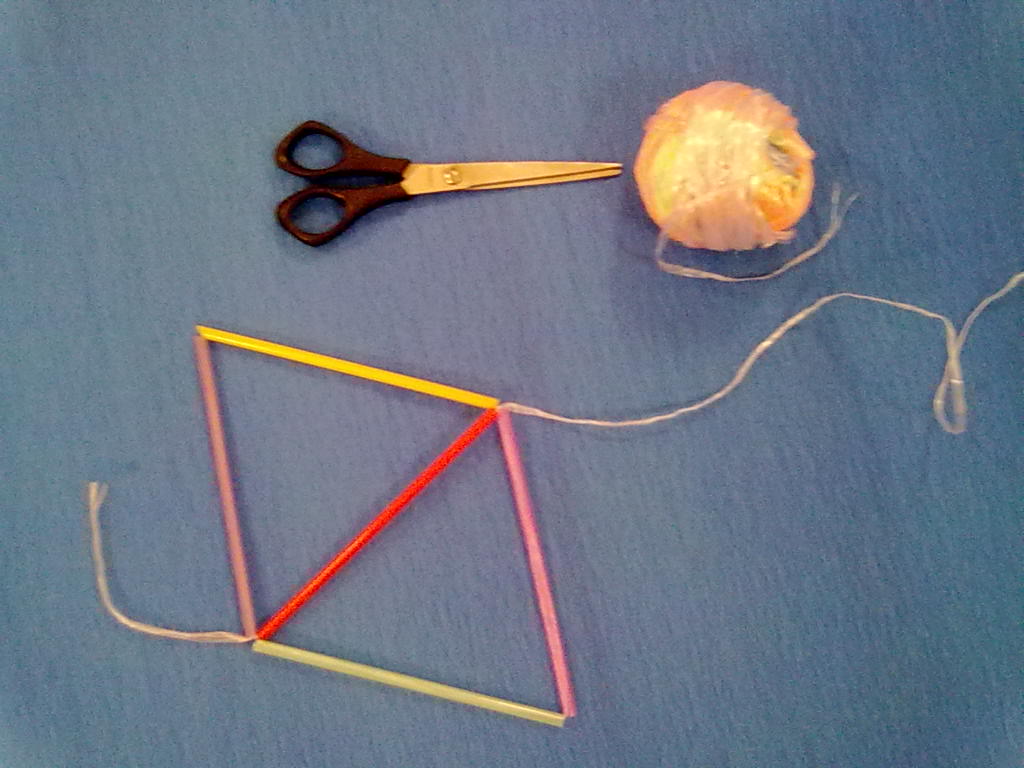 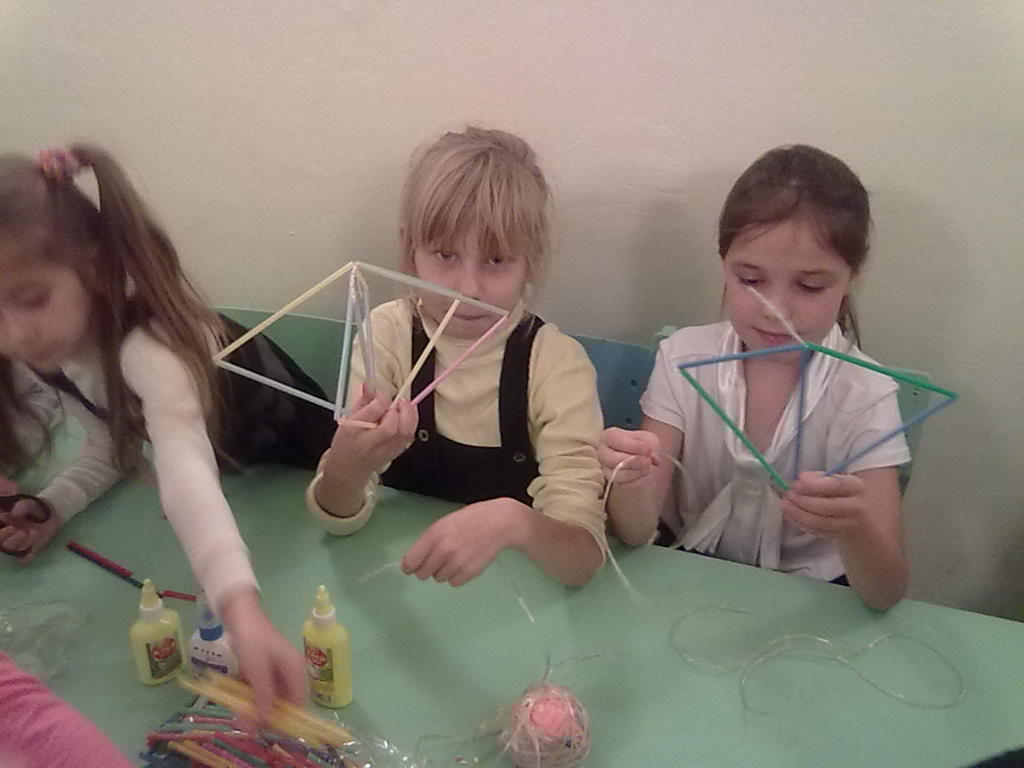 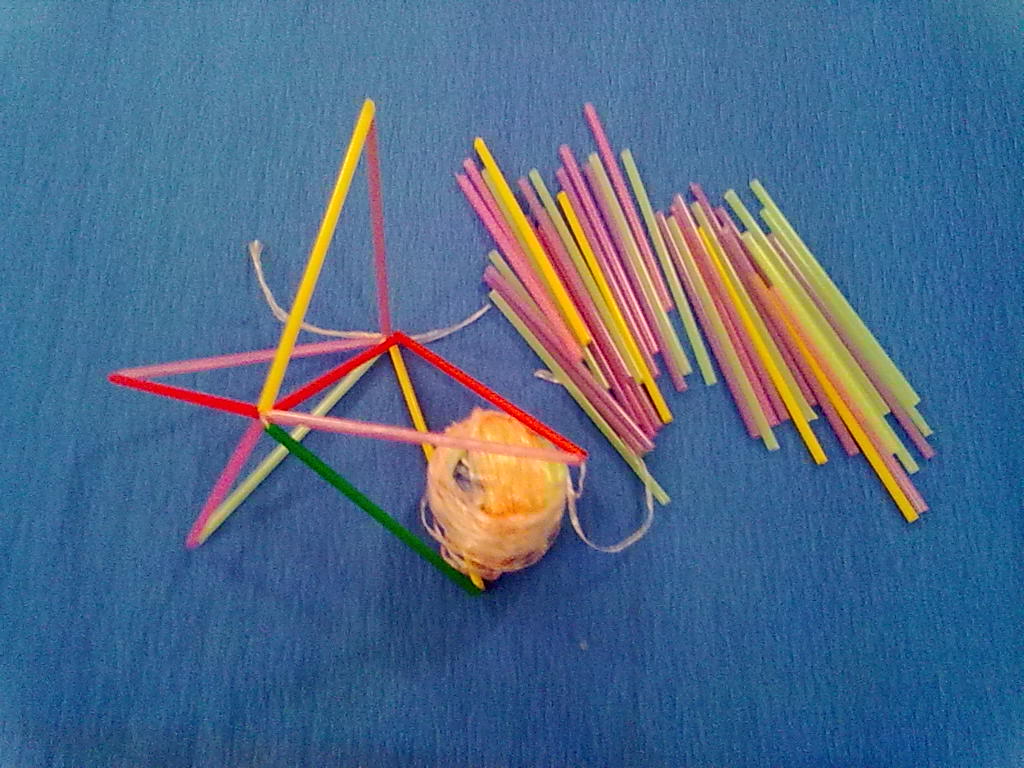 4) Этап:
К одной из вершин треугольника привязываем пропиленовую нить длиной 70 см.нанизываем на неё трубочку и привязываем к следующей вершине, соединяем все пять вершин.
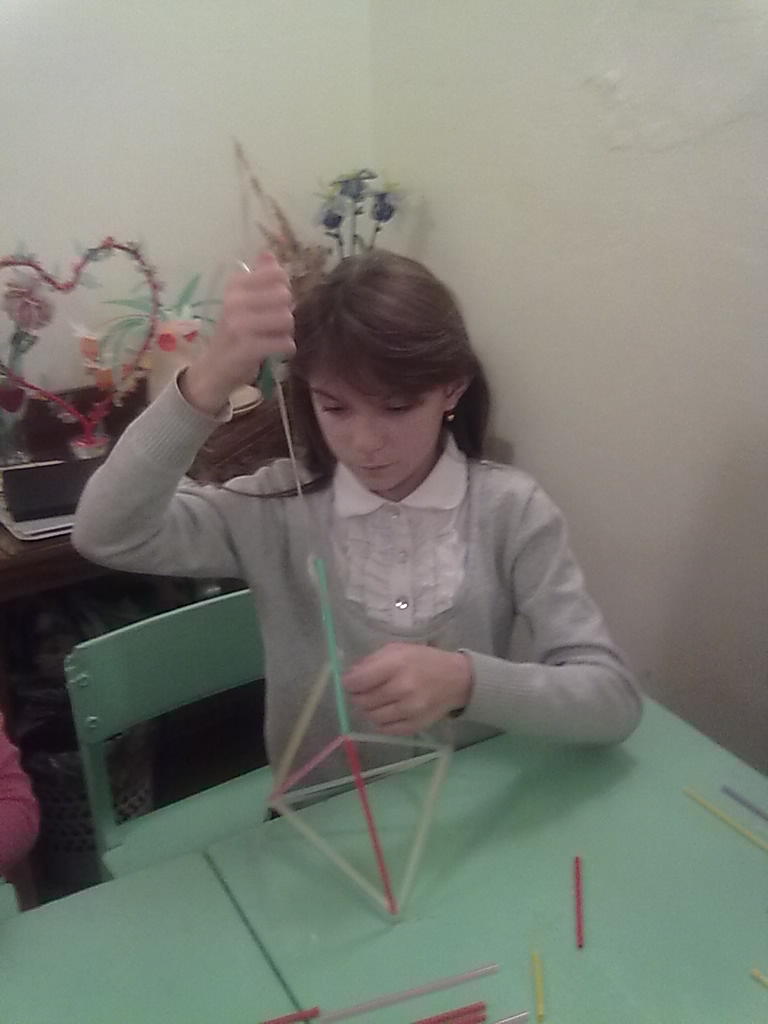 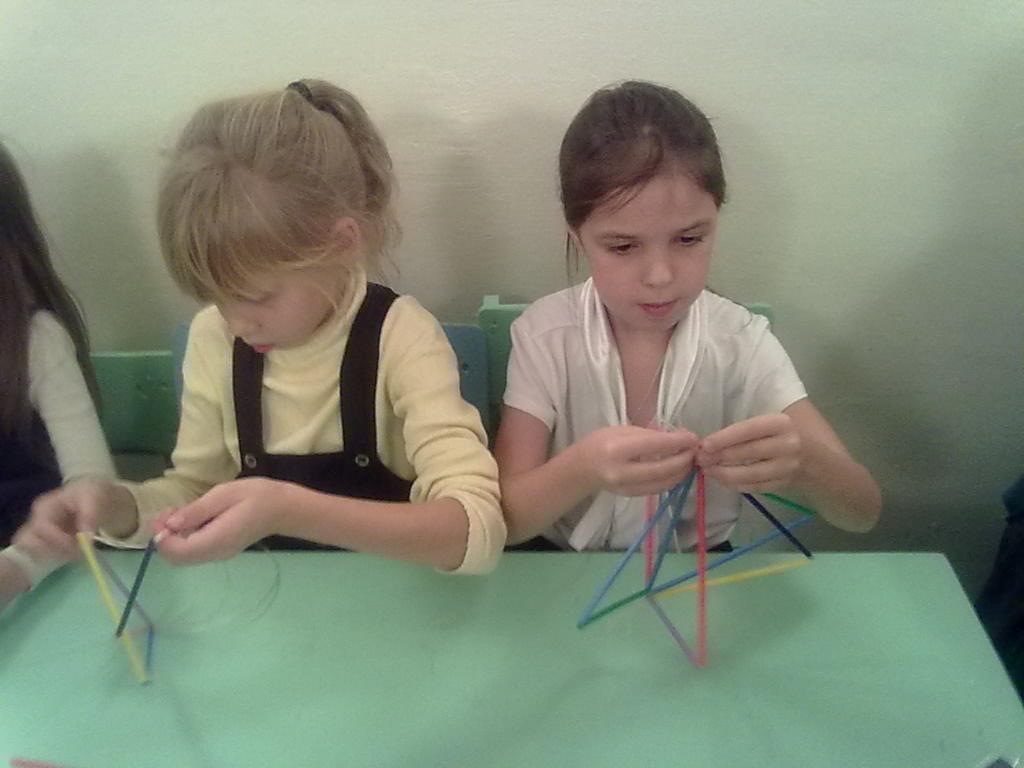 Получился многогранник. На шар нам понадобится двенадцать многогранников.
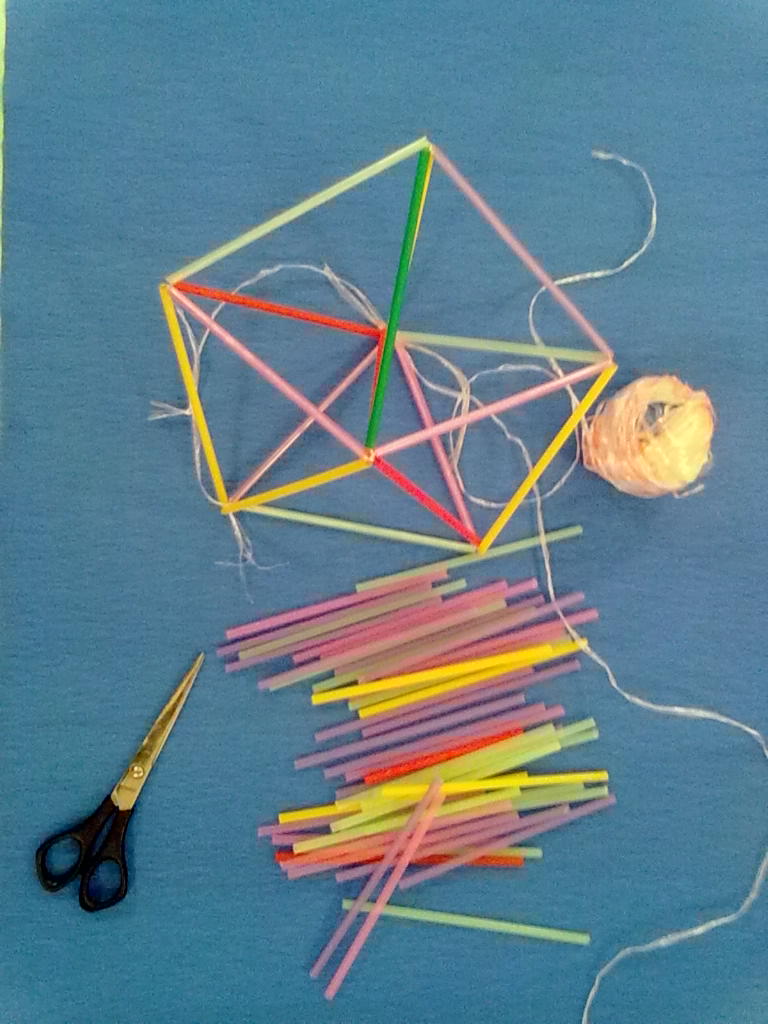 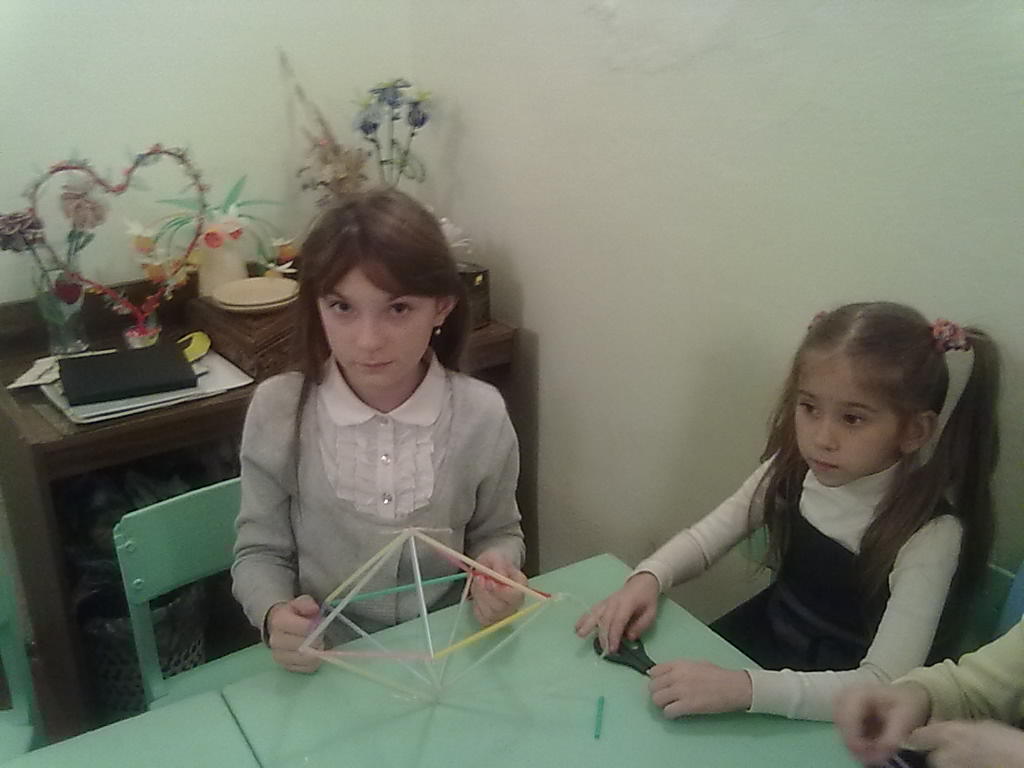 5) Этап:
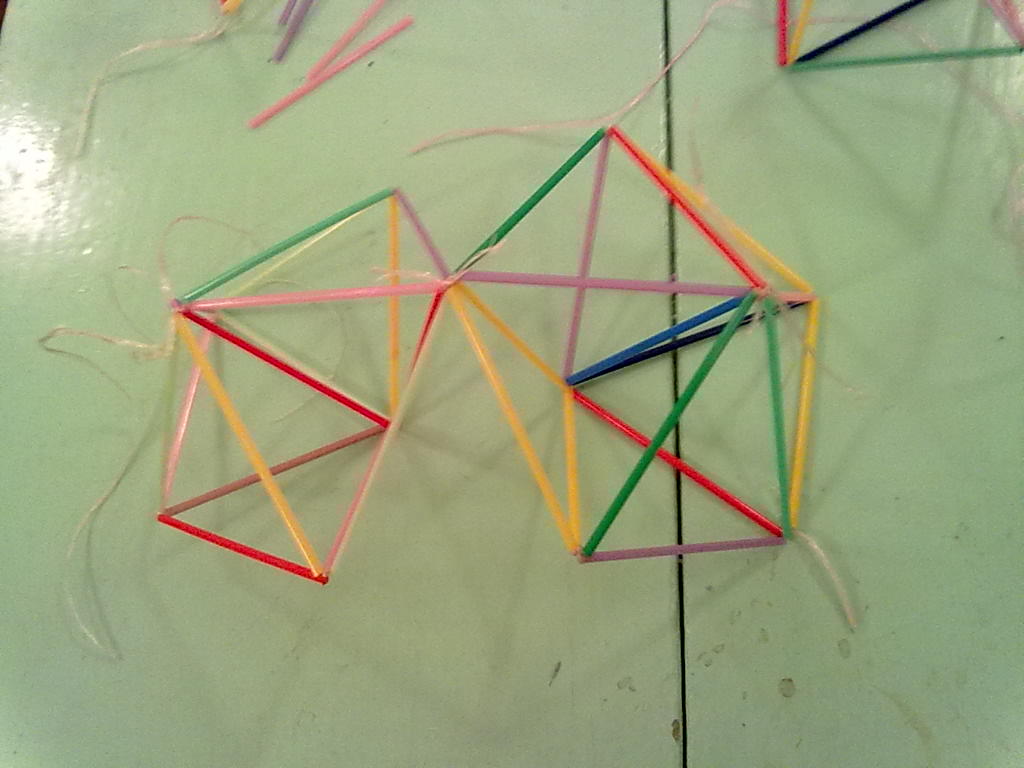 Чтобы начать собирать шар, надо взять один многогранник , и к каждой его вершине привязываем другой многогранник. И так соединяем все пять многогранников. Оставшиеся вершины, которые остались не соединенные, связываем пропиленовой ниткой.
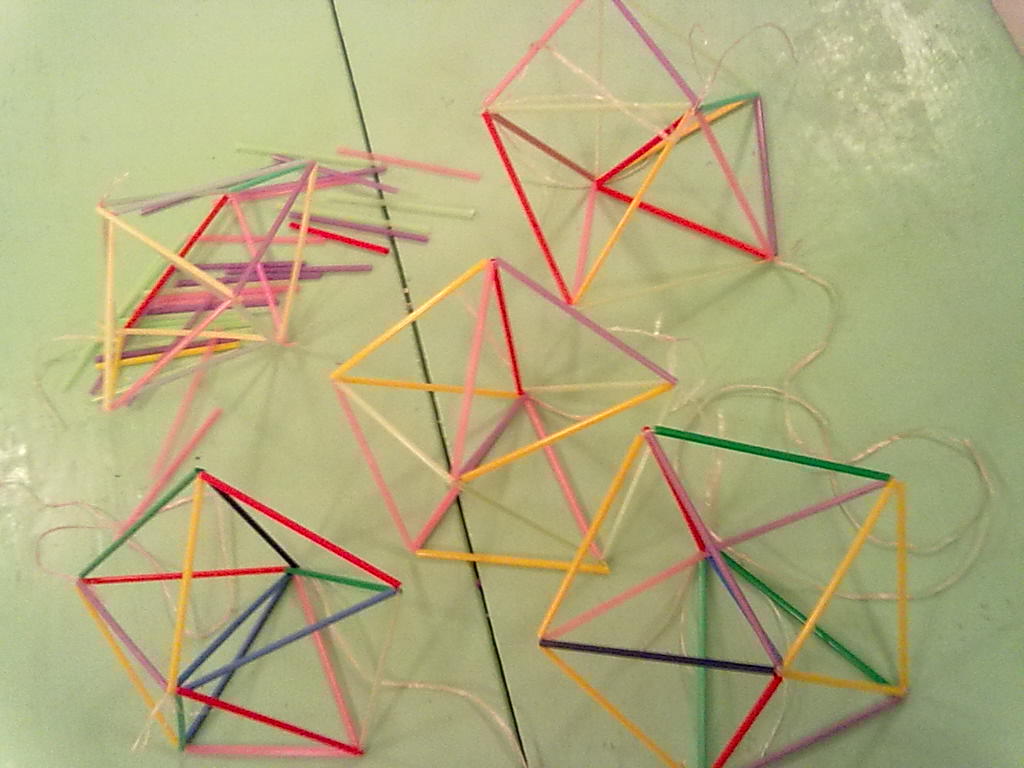 У нас получилось половина шара, состоящая из шести многогранников. Аналогично делаем вторую половину шара.
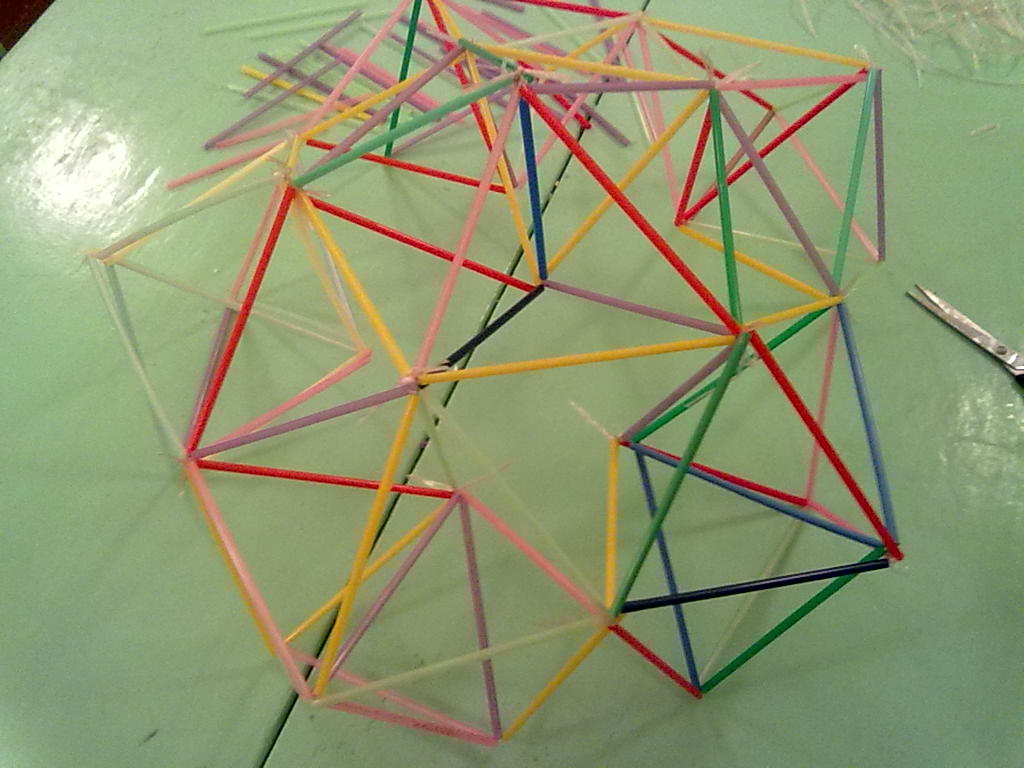 6) Этап:
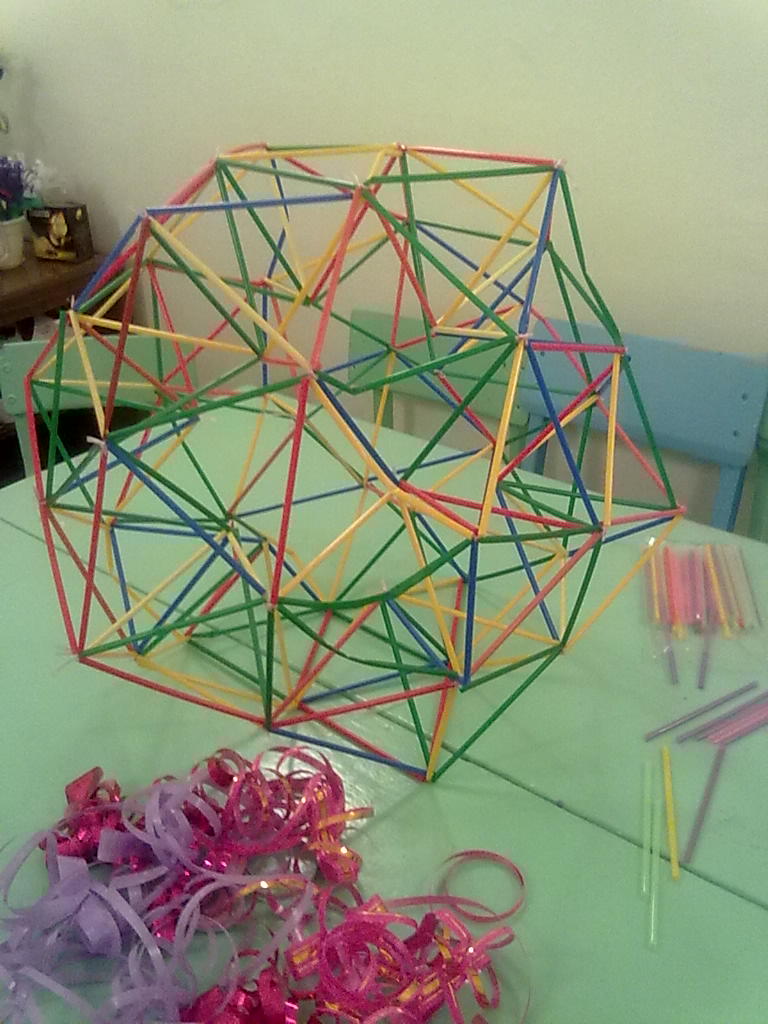 После того как мы приготовили втору часть шара, соединяем эти две части. Получился шар.
7) Этап:
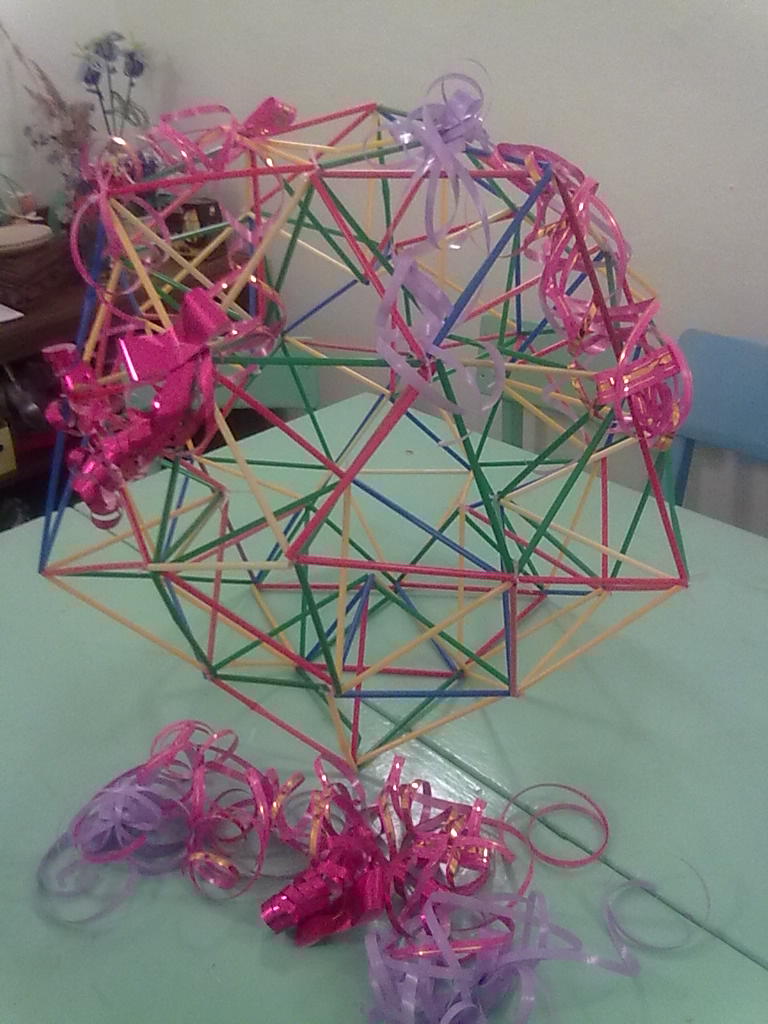 Чтобы шар у нас получился праздничным, мы его отдекорировали серпантином.
И получился вот такой забавный шар!
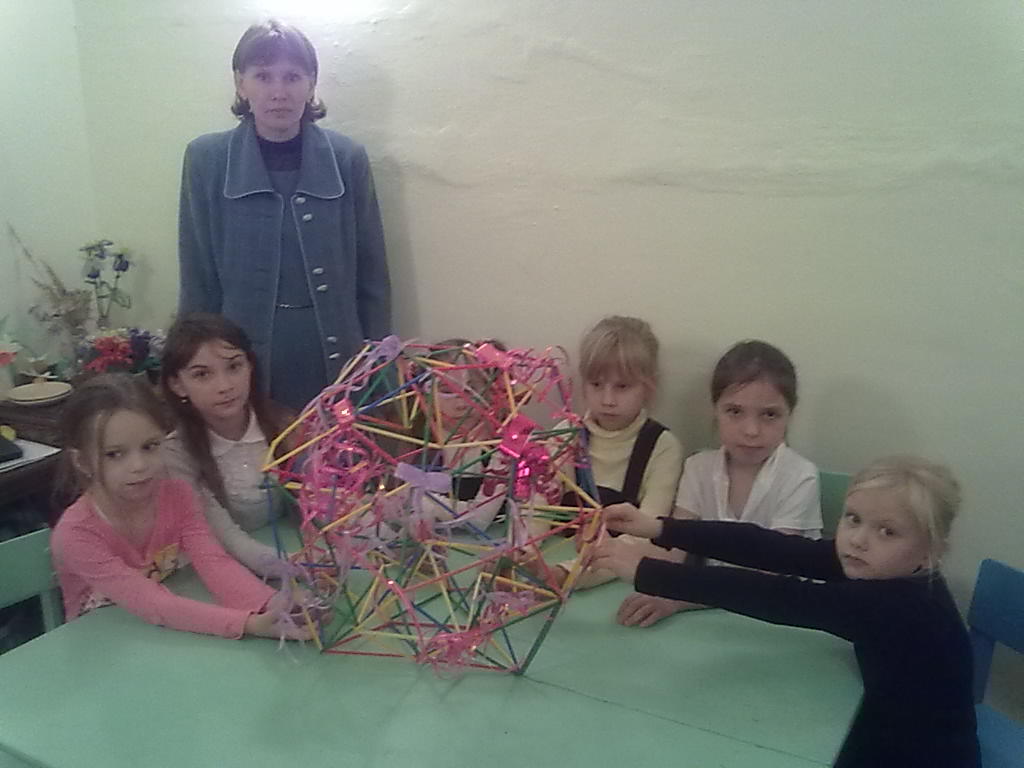 Благодарим за внимание.
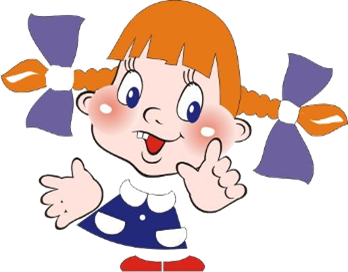